Aesthetics of Table Design
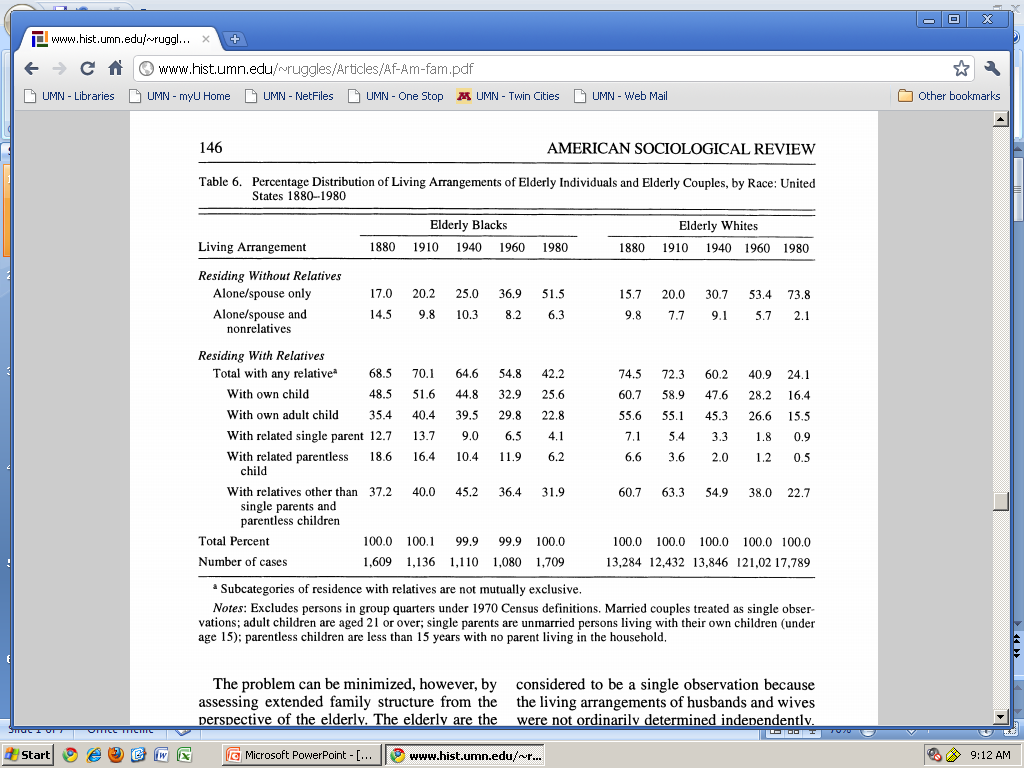 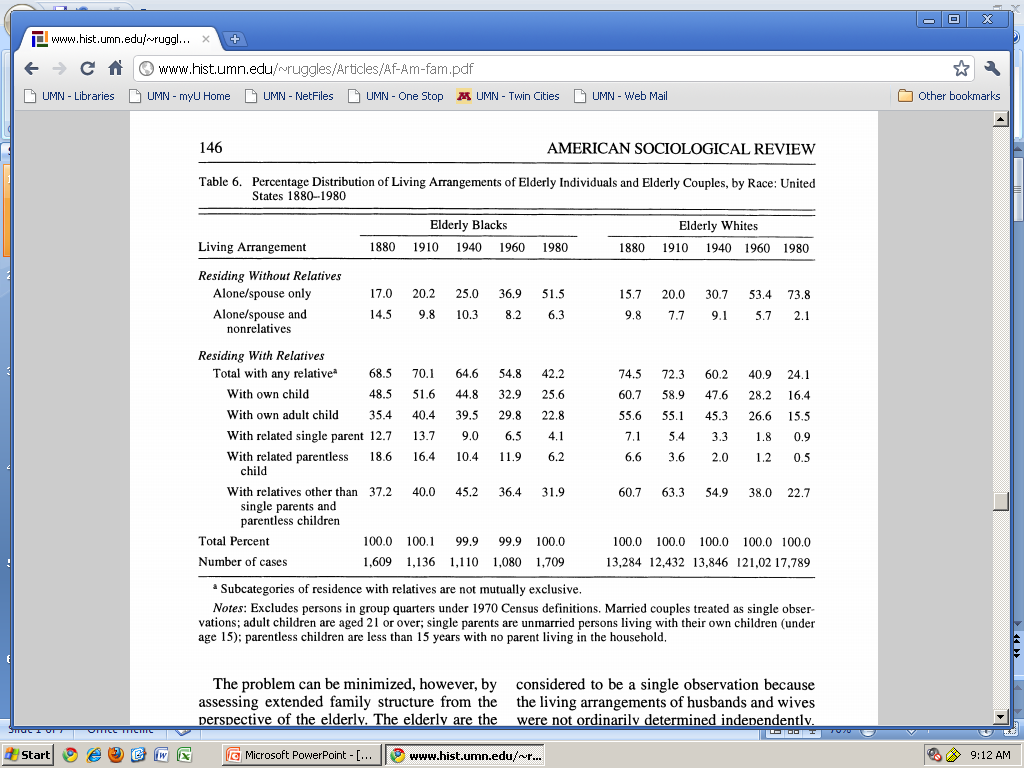 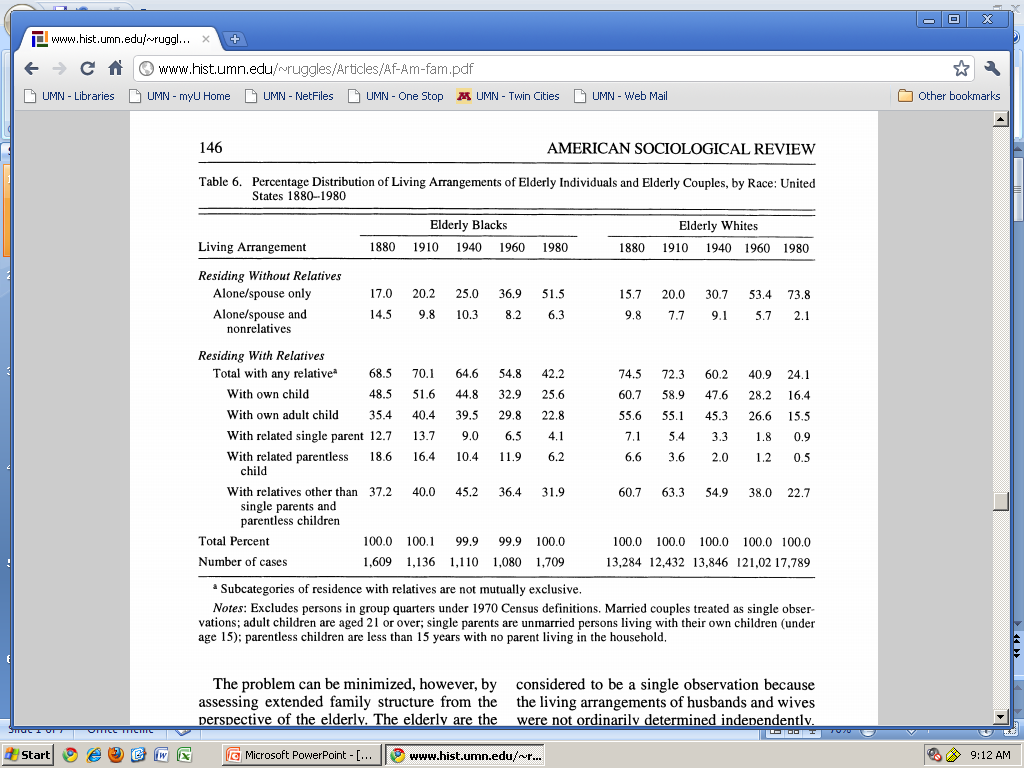 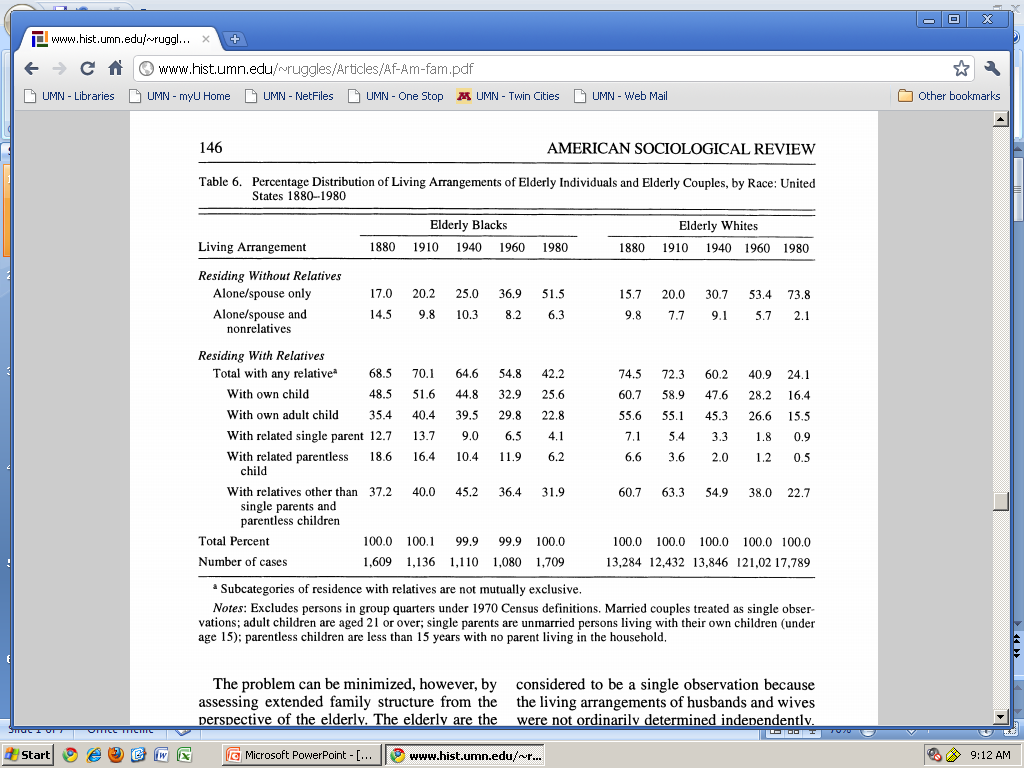 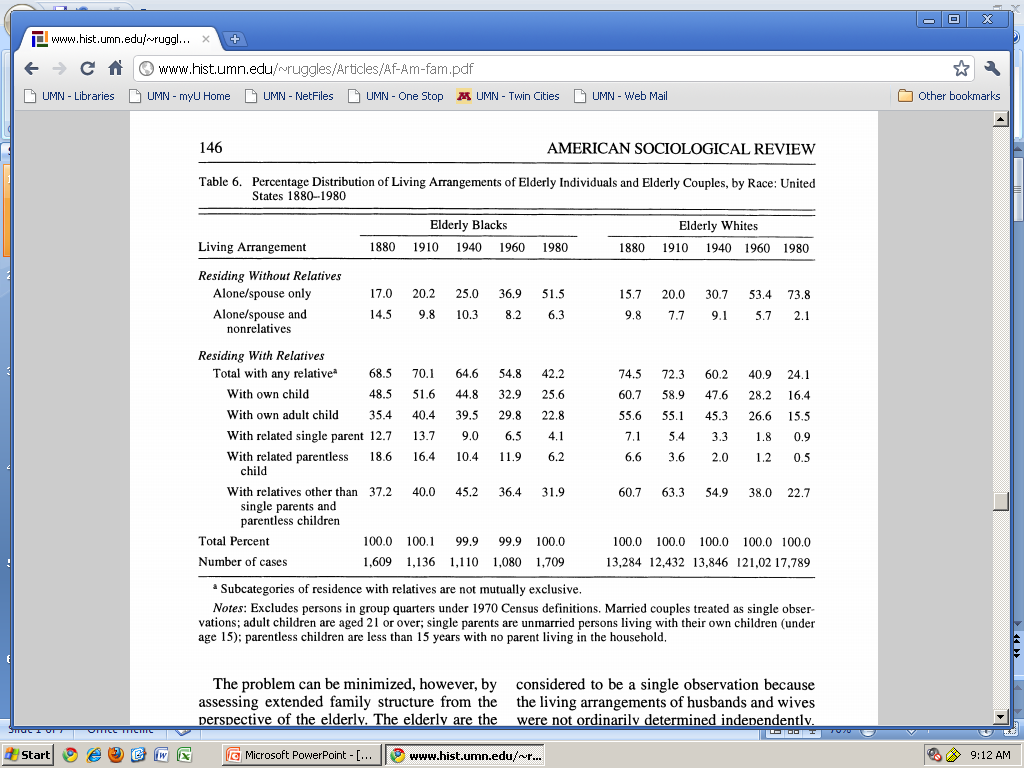 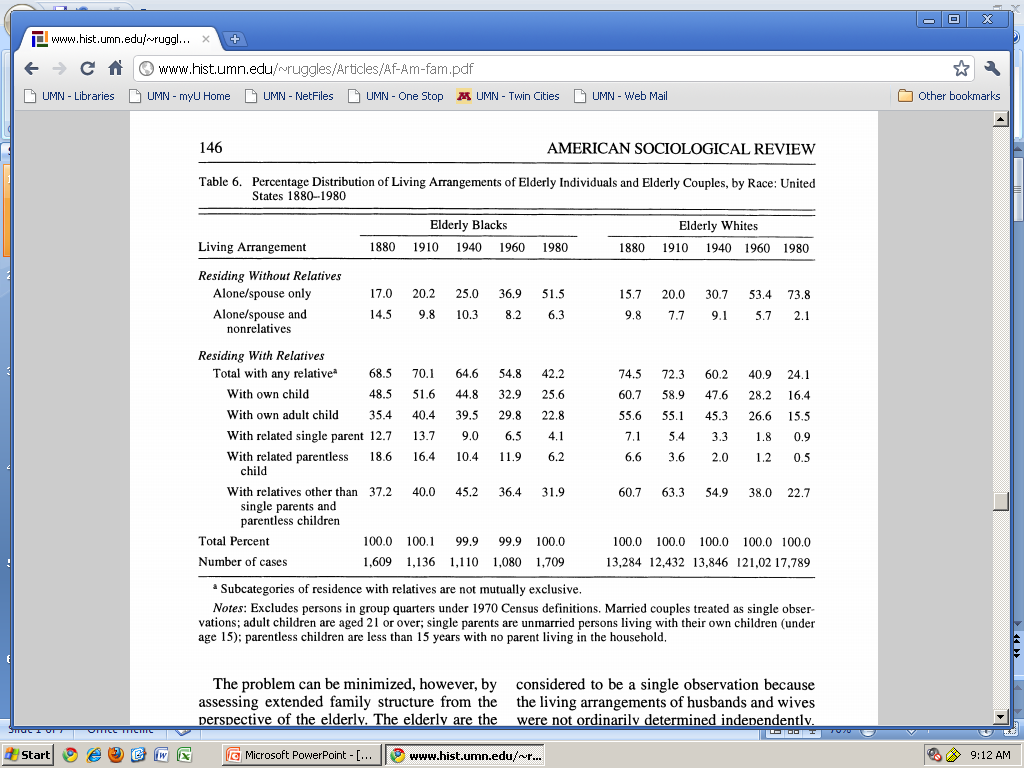 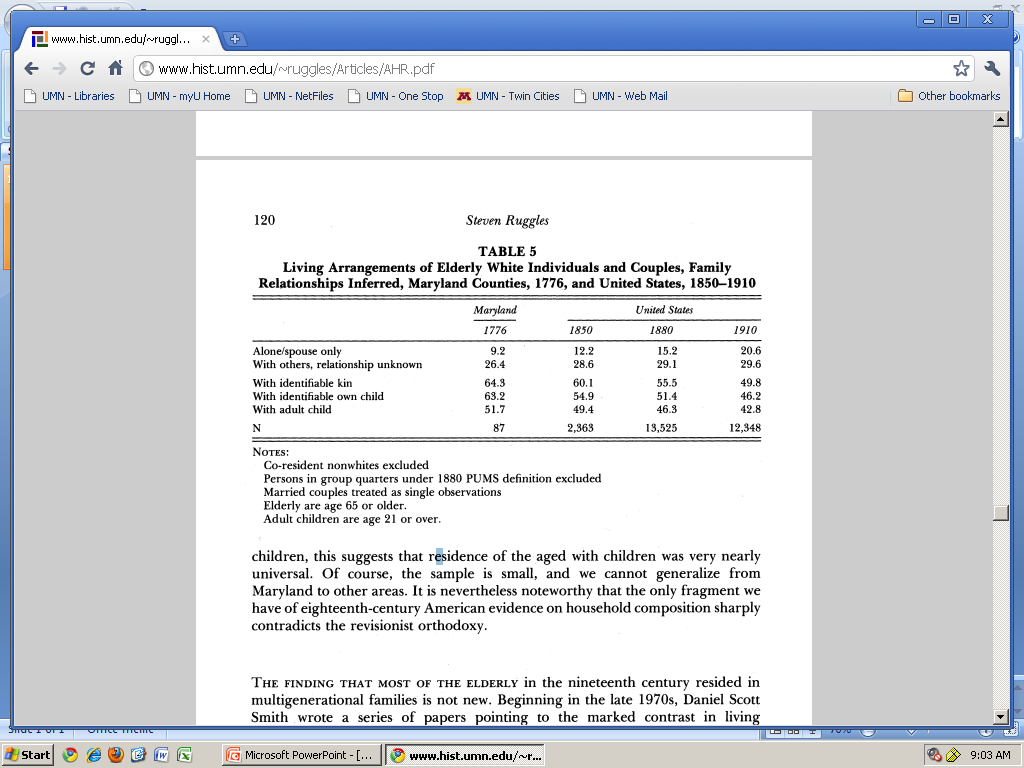 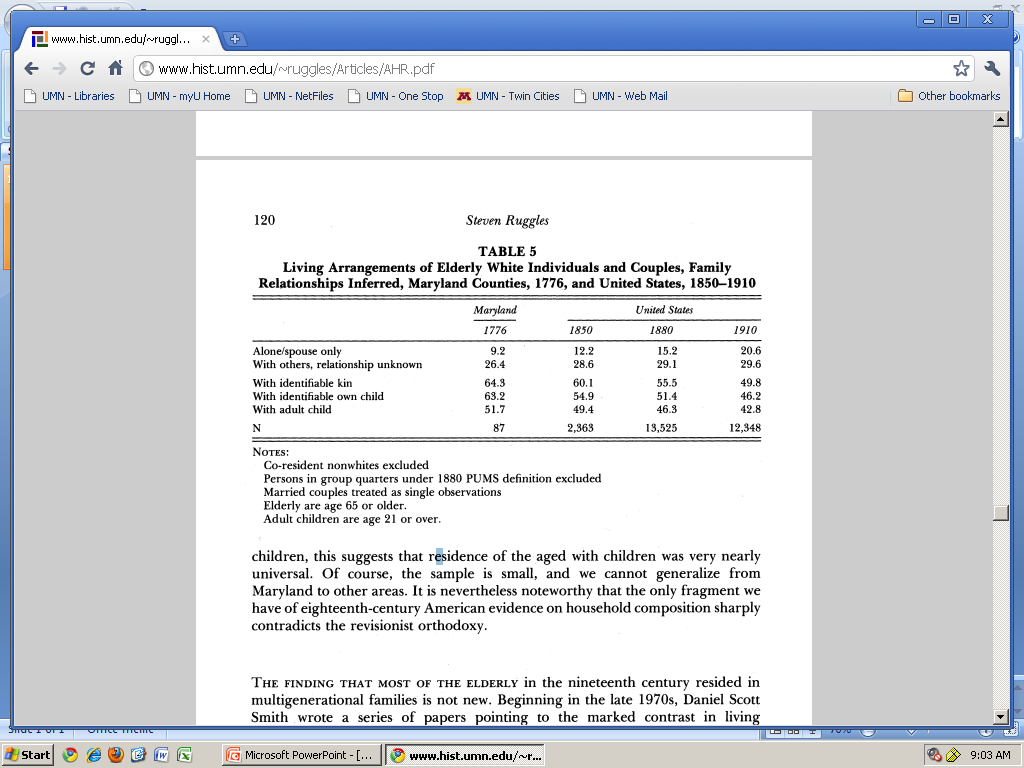 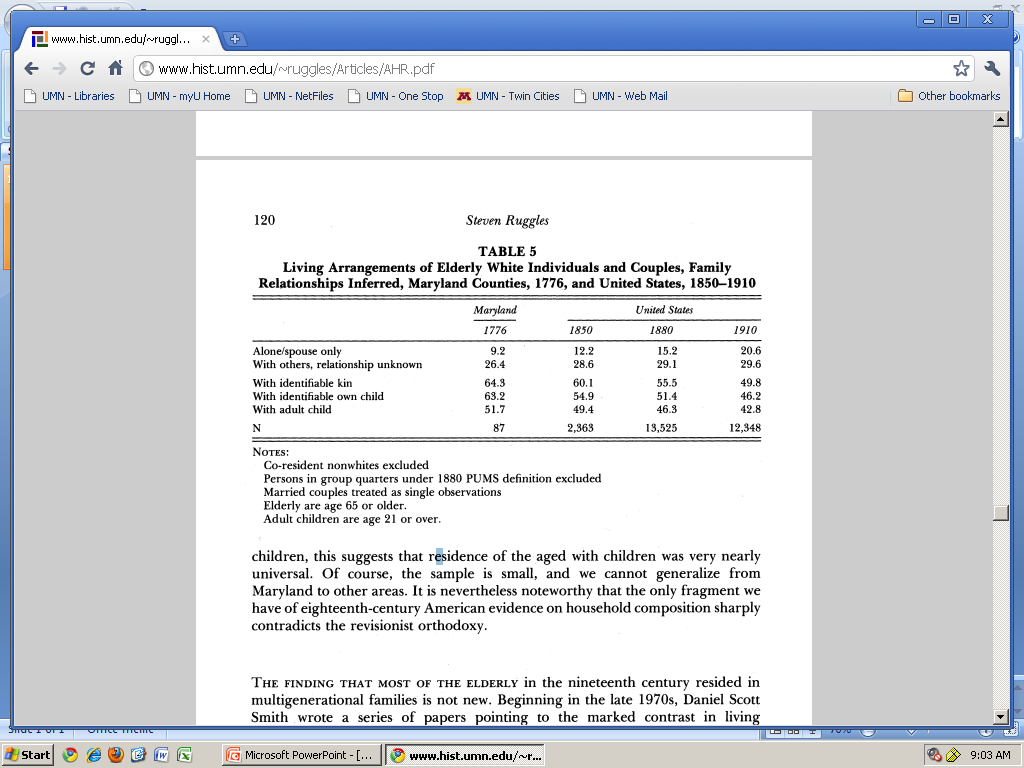 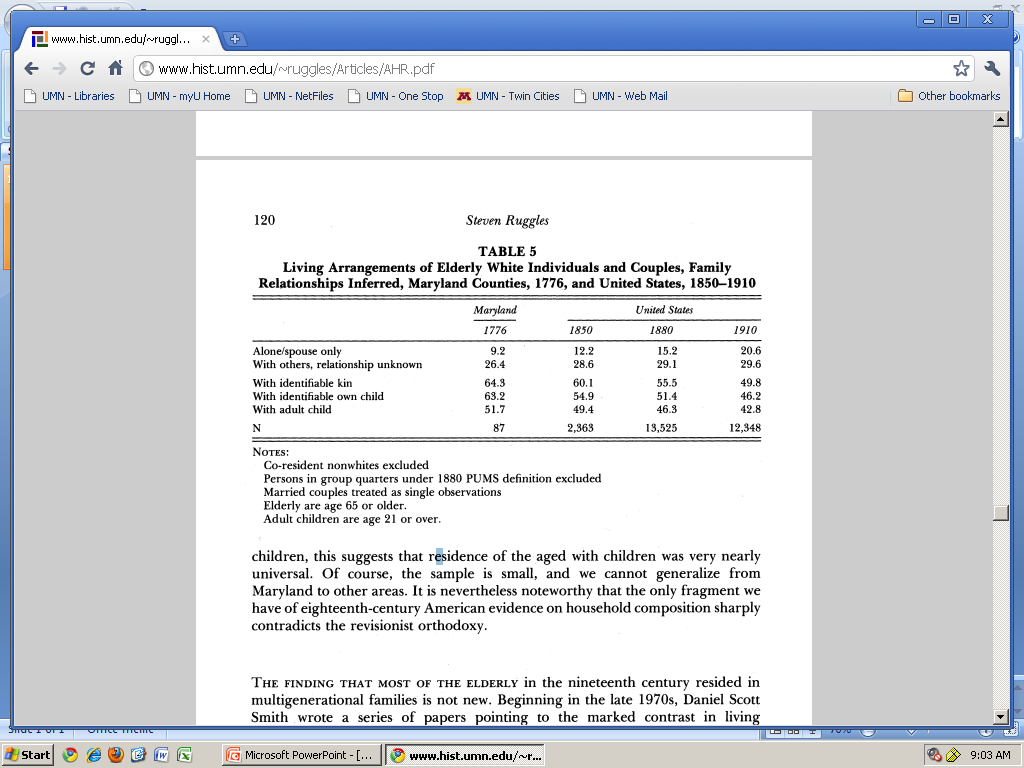 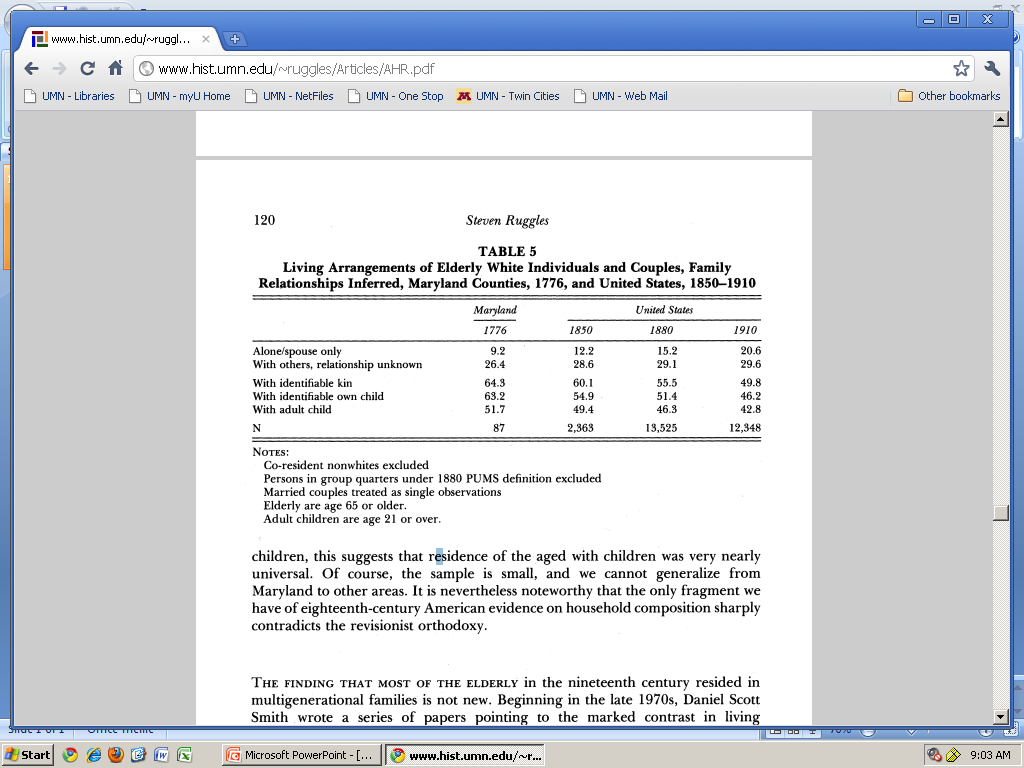